W.L. Gore Iliac Bifurcation Aneurysm Model
Chadrick Jennings
Seth Mabes
Nicholas Norris
Noah Wick
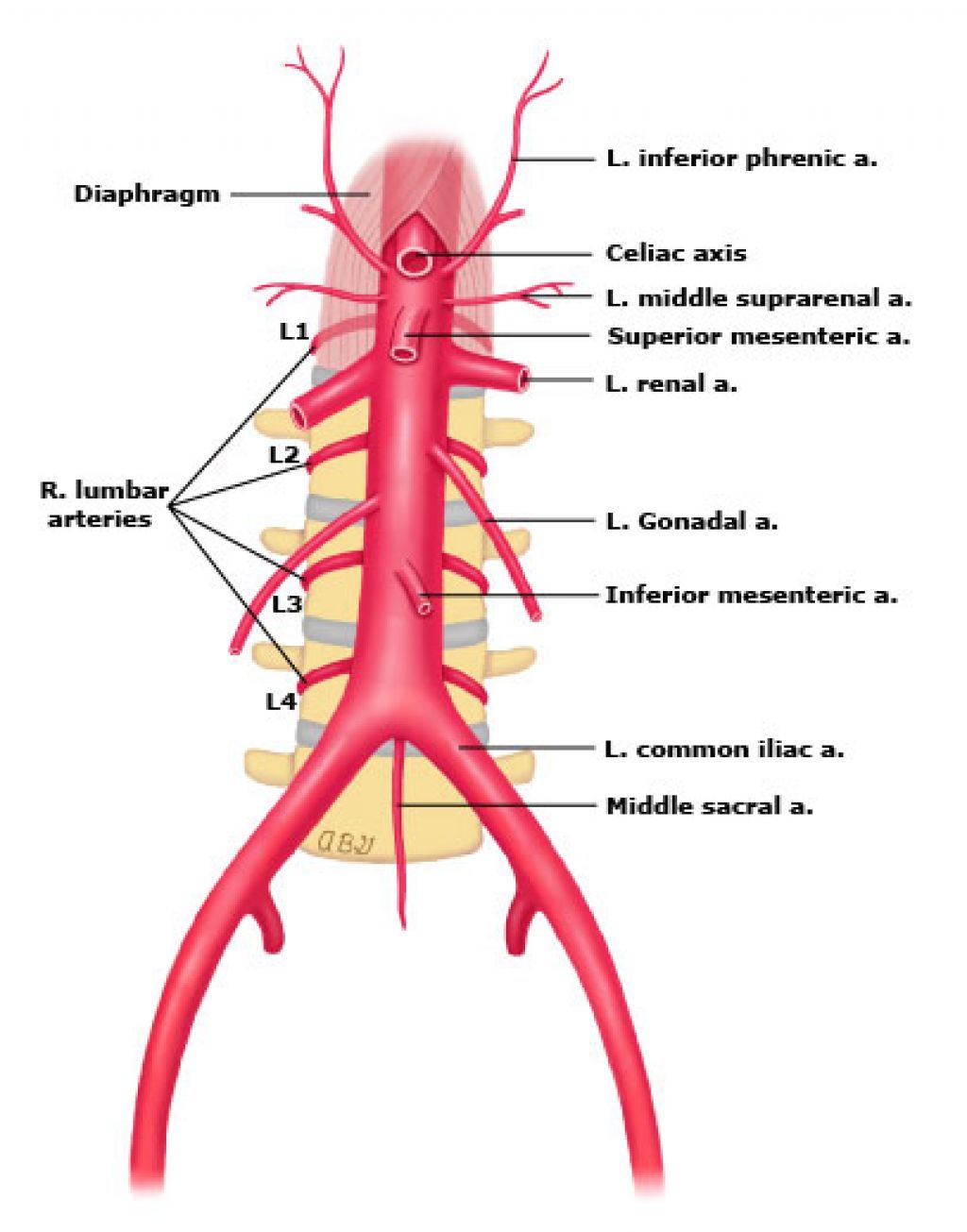 Project Description

Noah Wick
Background
Aneurysm: Abnormal bulge on blood vessel caused by localized weak spot
Aortic-Common Iliac Bifurcation: Location in which aortic artery bifurcates into two common iliac arteries
Rate of occurrence: 2-4% in U.S. Adult Population
Rate of Mortality: 50-70% if rupture occurs
Risk Factors: 
Age 50+
Tobacco use
Gender (male)
Coronary artery disease
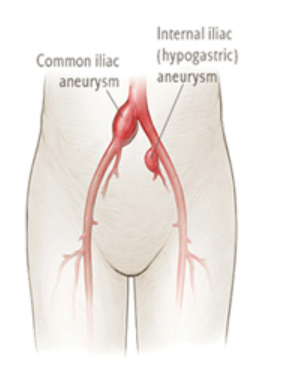 Project Description
Problem
Create a Realistic Model of the Human Iliac Bifurcation for Peripheral Endovascular Device Testing
Sponsor
WL Gore and Associates
Faculty advisor
 Dr. Tim Becker
Importance
Advance medical device technology, Ethical considerations, Ultimately save lives
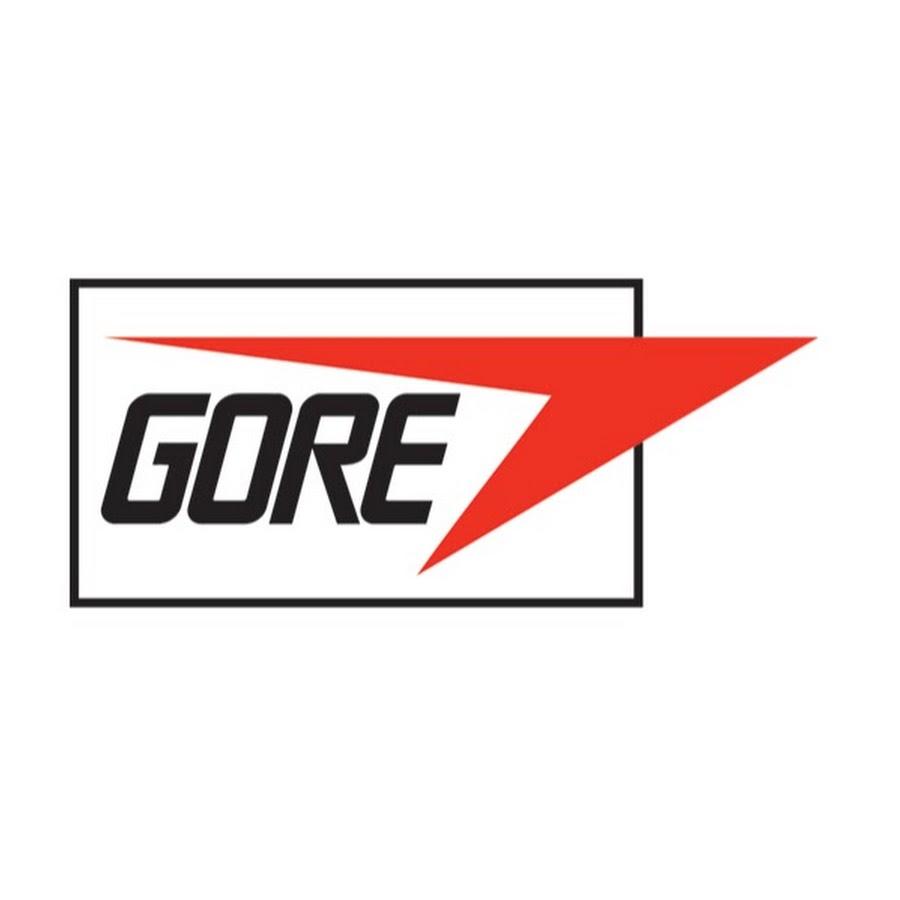 Black Box Model
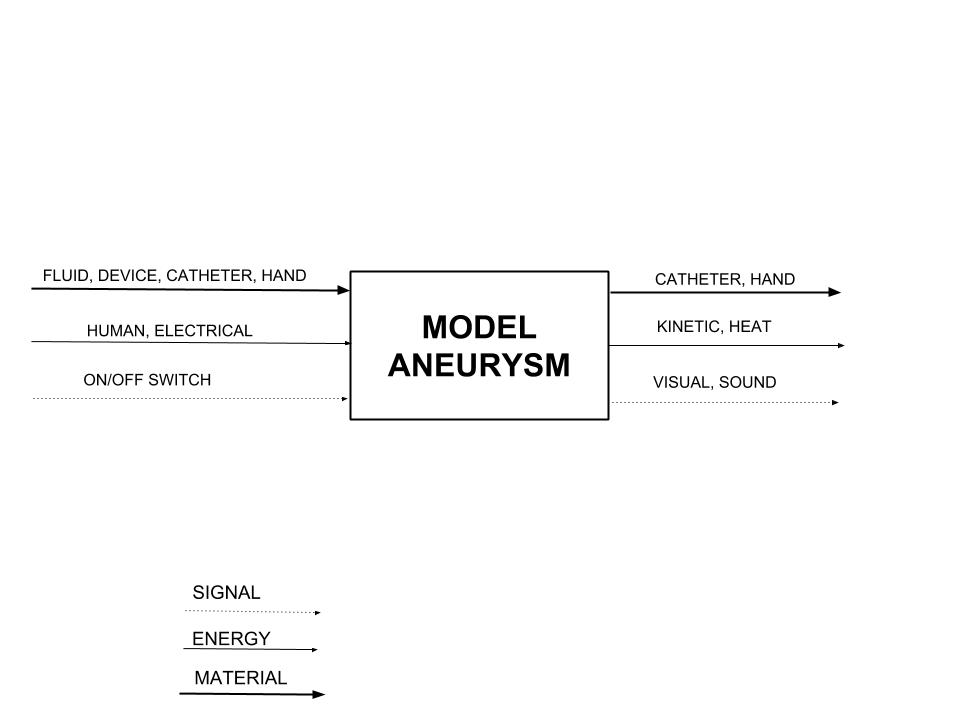 Functional Model
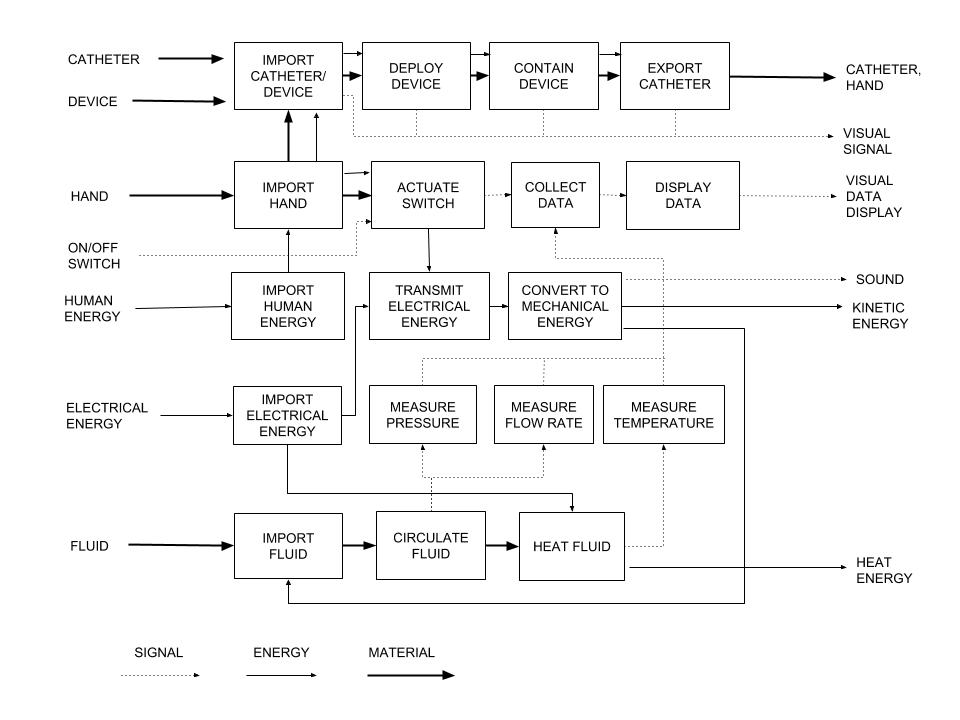 Design Description

Seth Mabes
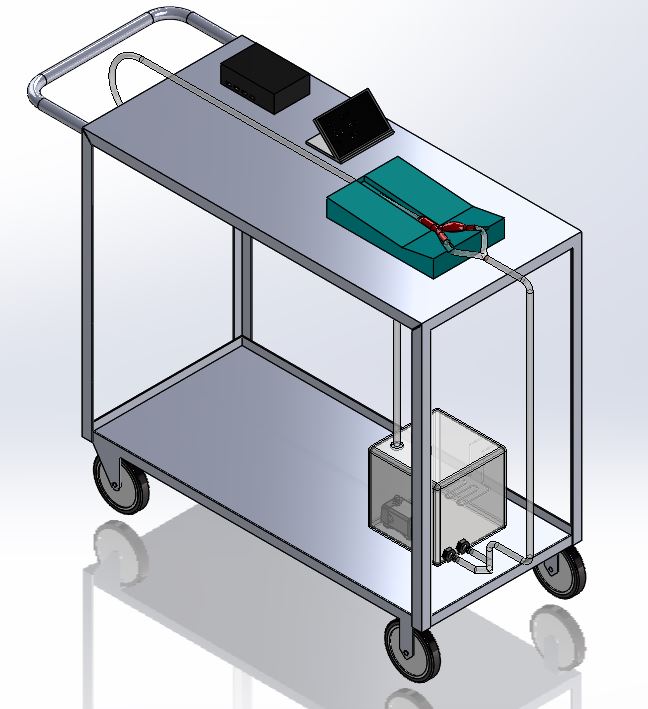 Design Description
8
6
5
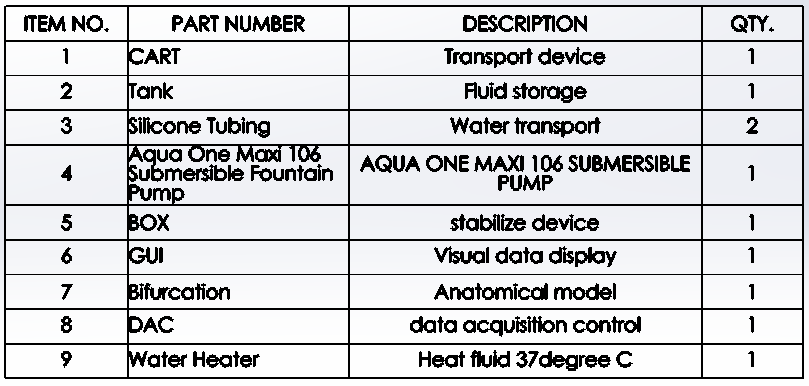 7
3
9
2
1
4
[Speaker Notes: Seth]
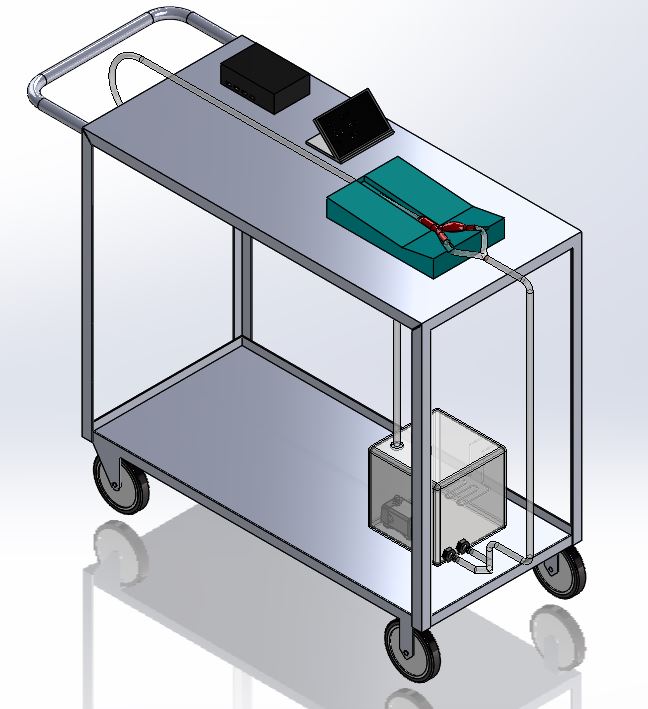 Design Description
8
6
5
The tank holds the fluid 
Heater heats Fluid
Pump moves fluid
Tubing carries fluid to bifurcation
Box holds bifurcation steady
DAQ collects data from sensors
GUI displays DAQ data
Cart holds system and allows maneuverability
7
3
9
2
1
4
[Speaker Notes: Seth]
Analyses Summary

The Team
CAD - Solidworks model
Required - detailed understanding of the geometry that makes up the common iliacs.
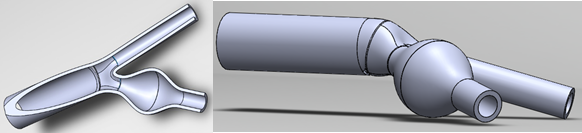 Diameters, lengths, wall thicknesses
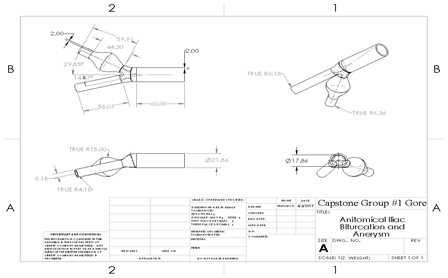 The geometric values were averaged from numerous journal articles. These average values were organized and a model was created that matched them. This model was used for flow analysis.
Radii of Curvature and Angles of Take off
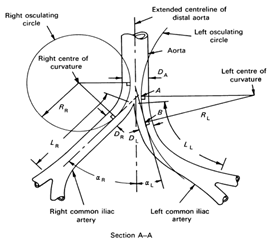 These were also taken from averaged data. 
This was the most difficult thing to consider
while modeling in solidworks. The bifurcation
had to be castable, anatomically correct, and 
be able to be constructed in solidworks. 
This took numerous attempts.
Fluid Flow Analysis - Chadrick Jennings
Assumptions
Inviscid
Incompressible
Steady State
Major Losses
Entry lengths for FDF
Pump to Coupling
Coupling to Bifurcation
Friction Factor based on Laminar Flow
Minor Losses
Coupling between ‘aorta’ and system
K-value found online as basic ‘coupling’ [1]
Bifurcation
K-value found online as ‘y’ fitting [1]
Aneurysm
Entrance to aneurysm k-value was an average between:
Sudden Expansion [2]
Diffuser [3]
Exit from aneurysm k-value was an average between:
Sudden Contraction [2]
Nozzle [2]
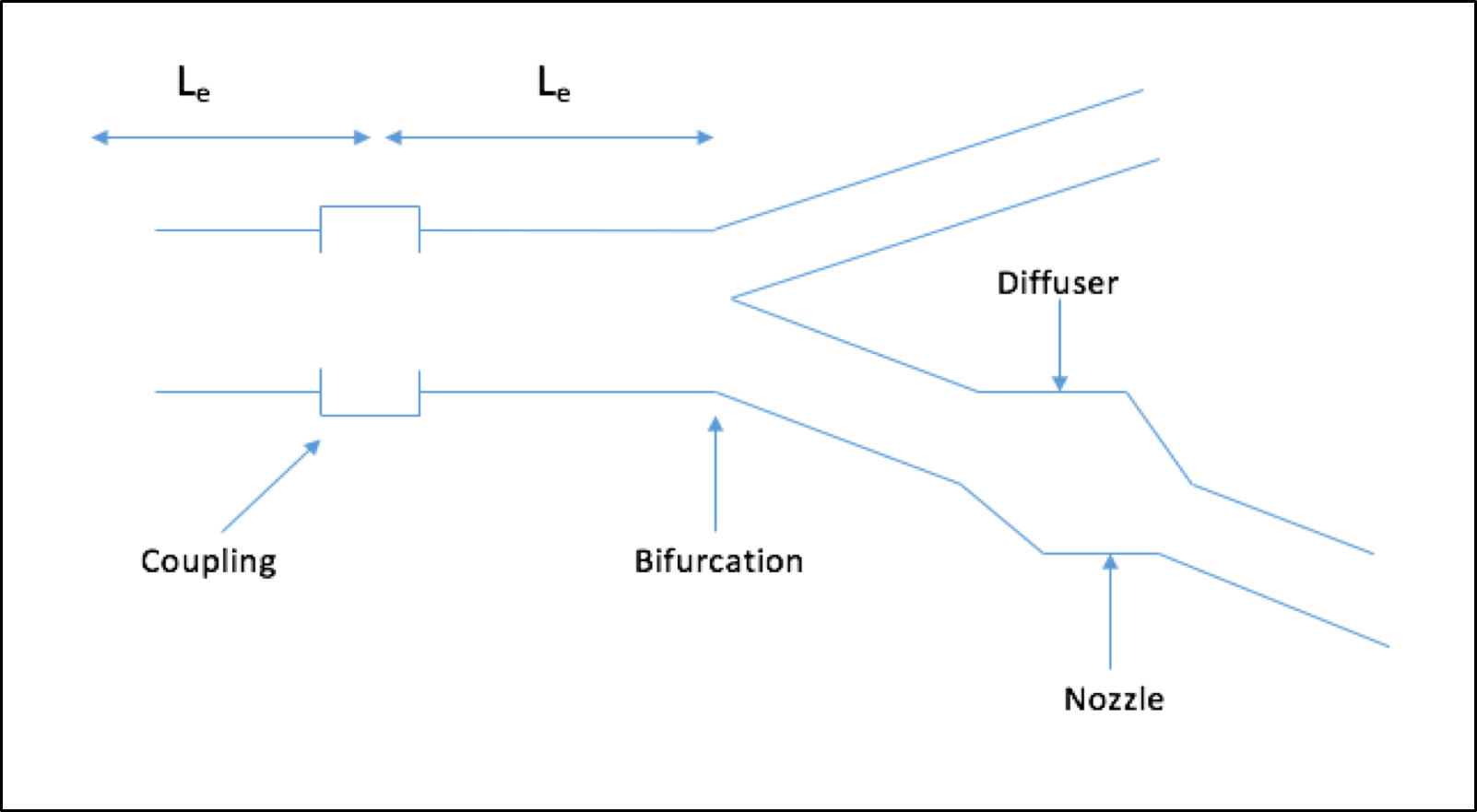 Fluid Flow Analysis (cont.)
Results

Total Head Loss:
Major and Minor added together

h = 0.0014 m^2/s^2


Pressure Drop:
Known inlet pressure from analytical data
Calculated pressure drop over entire system

ΔP = 2.77 Pa
Shear Stress Distribution:
Average diameter used for calculation
Rough  estimate for the system

𝝉_rx = -0.019 Pa
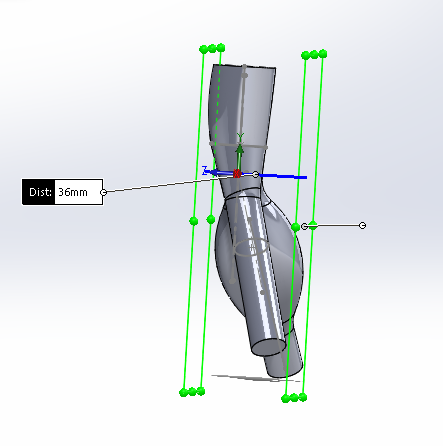 Manufacturing Analysis - Seth Mabes
Goal
Compare different manufacturing possibilities
Time, Materials, ease and Overall cost
Succinct manufacturing process
Cut lost time and materials
Model Volumes
Inner /outer 
Mold Volumes
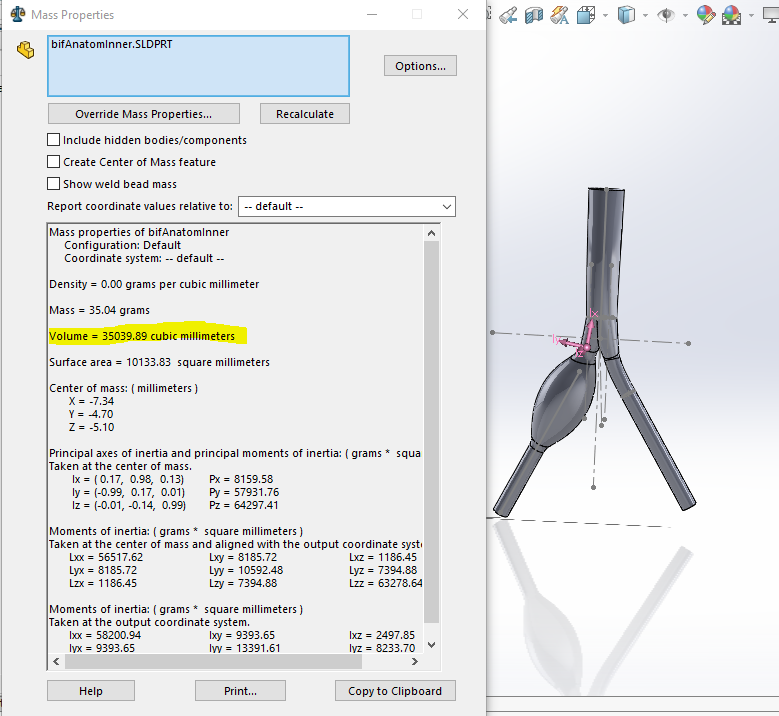 Lost wax method
Materials - Noah Wick
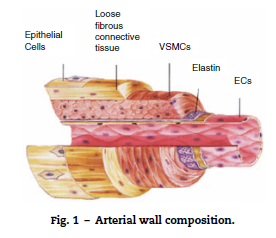 Determining Arterial Wall Elasticity/Compliance  [4]
Arteries are Heterogeneous Materials: 3 Concentric layers
Tunica Adventitia: Outer Layer
Tunica Media: Middle Layer
Tunica Intima: Inner Layer 
Medical device interface 
Arteries Exhibit Complex Viscoelastic behavior
Time, Pressure, Volume Dependent
Hardness [5]
Measured With Shore Durometer
Device Sealing
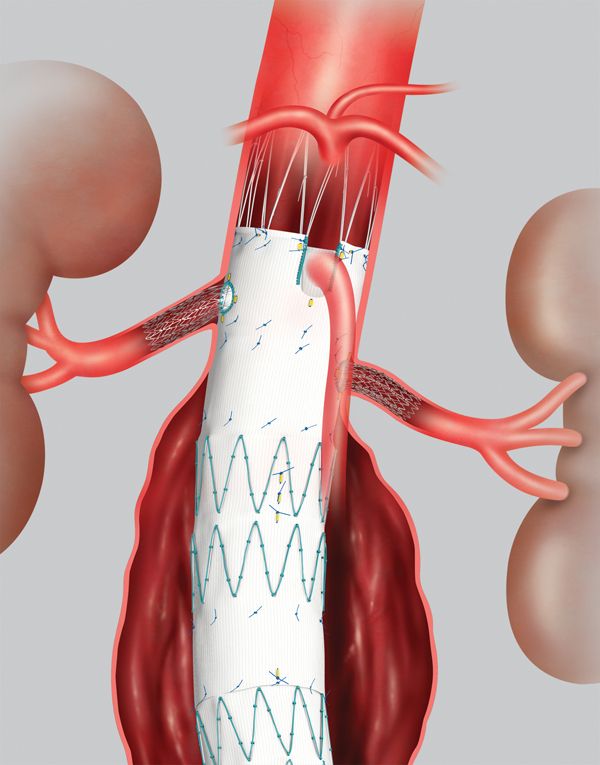 Arterial Wall Properties
Hardness [5]
No Mathematical Calculations
Measured with Shore durometer
41 Shore 00 ~ 5 Shore A
Elasticity, Compliance, Viscoelastic Response [6]
Intima layer
Standard linear solid model
Maxwell Representation
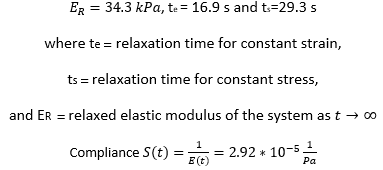 Mechanical Properties of Casting Materials
Hardness
15 - 40 Shore A 
Softening Agent
May Increase Viscous Behavior?
Elasticity, Compliance, Viscoelastic response
Hybrid Rheometer Testing
Complex Modulus
Storage Modulus
Loss Modulus
Viscosity
Manufacturing
Design Requirements

Chadrick Jennings
Design Requirements
Safe per ANSI/OSHA (10)
Easy to Move (3)
Stable Base (4)
Mimic Anatomical Flow Conditions (8) 
Match Aneurysm Mechanical Properties (7)
Match Aneurysm Geometry (9)
Allow Visualization of Device  Deployment (9)
Replicable Manufacturing Process (9)
Display Pressure (5)
Display Flow Rate (5)
Design Requirements
How They’ve Changed:
Removed ‘Display aneurysm volume’
Increased ranking of ‘Repeatable manufacturing process’ to 9
Design Requirements
Does the Design stack up?
Aneurysm model with anatomical geometry
Materials selected to closely mimic mechanical properties
Clear materials to see device deployed
Pump with appropriate pressure head to get accurate anatomical flow
Sensors to measure pressure and flow rate
GUI to display data
Schedule & Budget

Nicholas Norris
Schedule
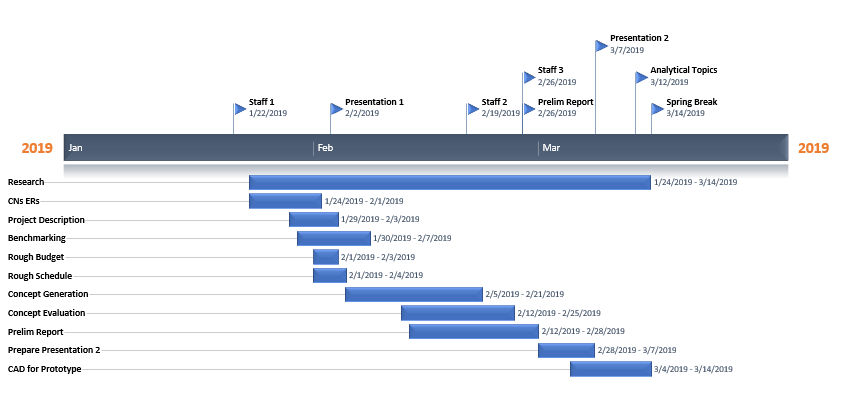 Schedule
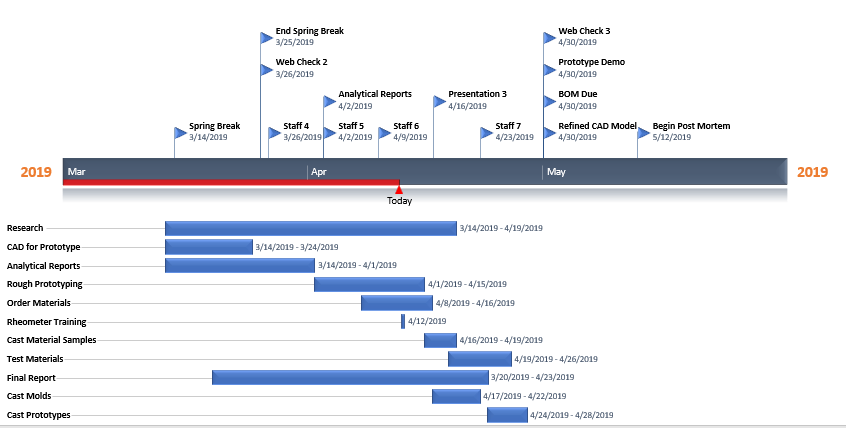 Current Budget
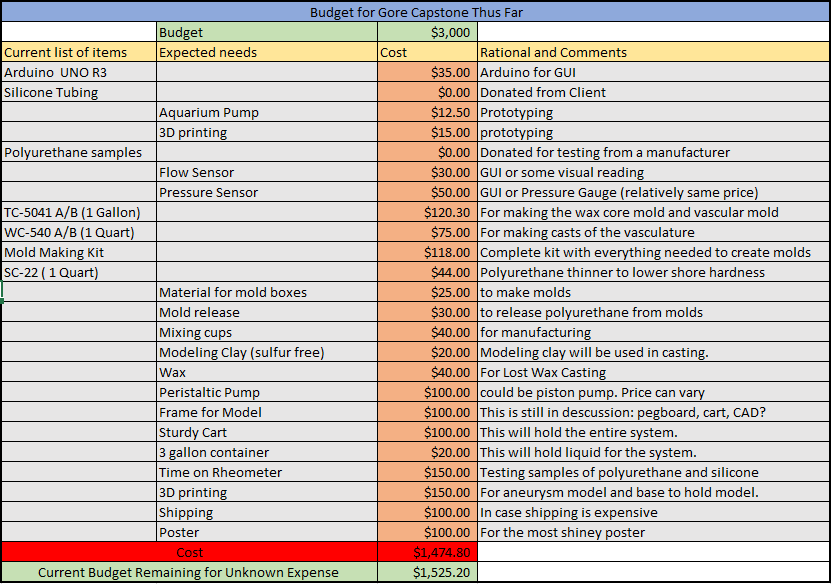 References
[1]	Neutrium.net, ‘Pressure Loss from Fittings - Excess Head (K) Method’, 2012. [Online]. Available: https://neutrium.net/fluid_flow/pressure-loss-from-fittings-excess-head-k-method/. [Accessed: 06- April- 2019]	 
[2]	P. J. Pritchard, J. W. Mitchell, Fox and McDonald’s Introduction to Fluid Mechanics, 9th Ed. United States of America: Wiley, 2015. 
[3]	E. F. Brater, H. W. King, ‘Handbook of Hydraulics’, 7th Ed. Boston: McGraw Hill, 1996. 
[4]   C. Maclean, "Shore OO Hardness Measurement of Bovine Aorta and Mock Vessel Materials for Endovascular Device Design".
[5]   G. E. M. et. al., "Arterial Compliance," in Cardiovascular Medicine, London, Springer, 2007, pp. 1811-1825.
[6]   A. Lundkvist et al, "Viscoelastic Properties of Healthy Human Artery," in Materials Research Society Conference Proceedings, San Francisco, CA, 1998.